Fundamentals of Computing
Lec 2
How we add
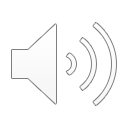 1
Overall structure of this course
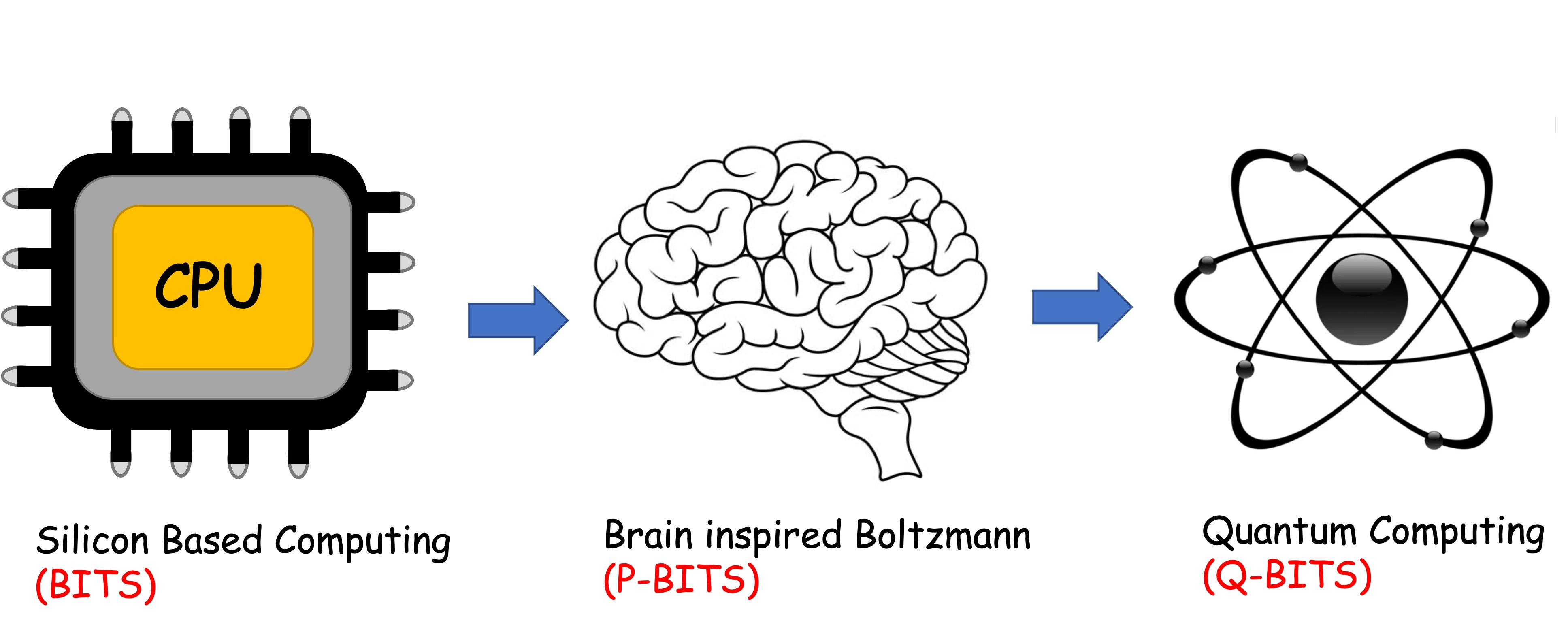 Analog Computing in Carbo

How we train (Supervision)
Physics of Neurons (Boltzmann)
How we learn (time sampling)
Optimizing and Classifying
Transition Theory & Inferencing
Quantum Computing in Magneto

Quantum Spins and Hardware
Quantum Physics
Entanglement and Superposition
Quantum Search and Annealing
Quantum Gates and Factorization
Digital Computing in Silico

How we compute (algorithms)
How we add (Gates)
How we add quickly (CMOS)
Energy cost
How we fix errors
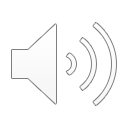 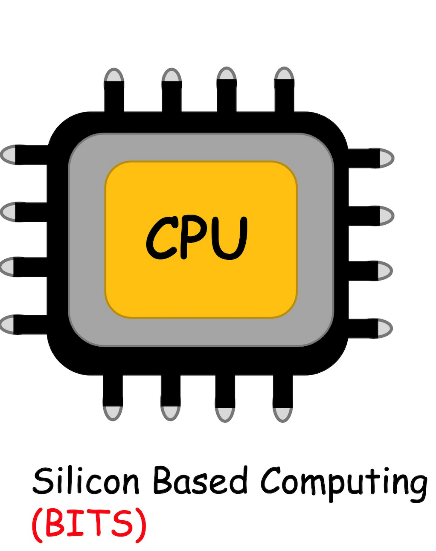 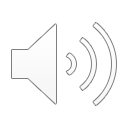 Neuron
Synapse
W.x 

How to add?
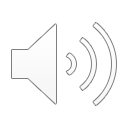 2A. Elementary gates for addition
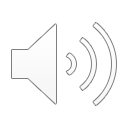 99 + 55 = ?
1. Encoder
9  1001,   5 0101
 
2. Processor 
Col1: 9 + 5 = 14 (store 4 carry 1)
Col2: 9 + 5 = 14 + 1 = 15
Answer: 154  10011010

3. Decoder 
10011010  154

4. Memory 
Instruction sets (how to add), address, data upload/download 

5. Clocks for synchronizing

6. Multiplexers for routing and Programmable Logic
1
1
99 
+ 55
154
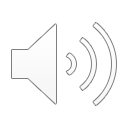 6
To control these operations, 
we need gates
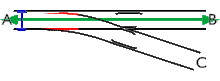 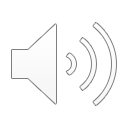 7
Simple gate: an inverter
1-input 1-output
in
out
out
in
NOT
0
1
1
0
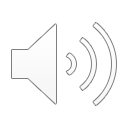 8
2-input Logic Gates
OR
AND
0
0
0
0
0
0
A
A
A⋂B
A U B
0
0
1
1
0
1
B
B
1
1
0
0
0
1
A ⋂ B
A
B
A
B
A U B
1
1
1
1
1
1
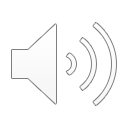 9
2-input 1-output Logic Gates
0
0
0
0
0
0
0
1
1
0
0
0
1
1
1
0
1
1
NAND (A ⩃ B)
XOR (A ⨁ B)
NOR (A ⩂ B)
1
1
1
0
0
0
0
1
1
1
1
1
1
1
1
0
0
0
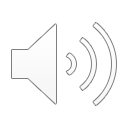 10
Other Logic Gates
Exchange




Fanout/
Copy
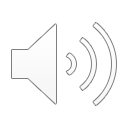 11
Quantum Logic Gates
Hadamard
(Quantum Superposition)
Boolean does not allow mixtures
(it’s either-or)
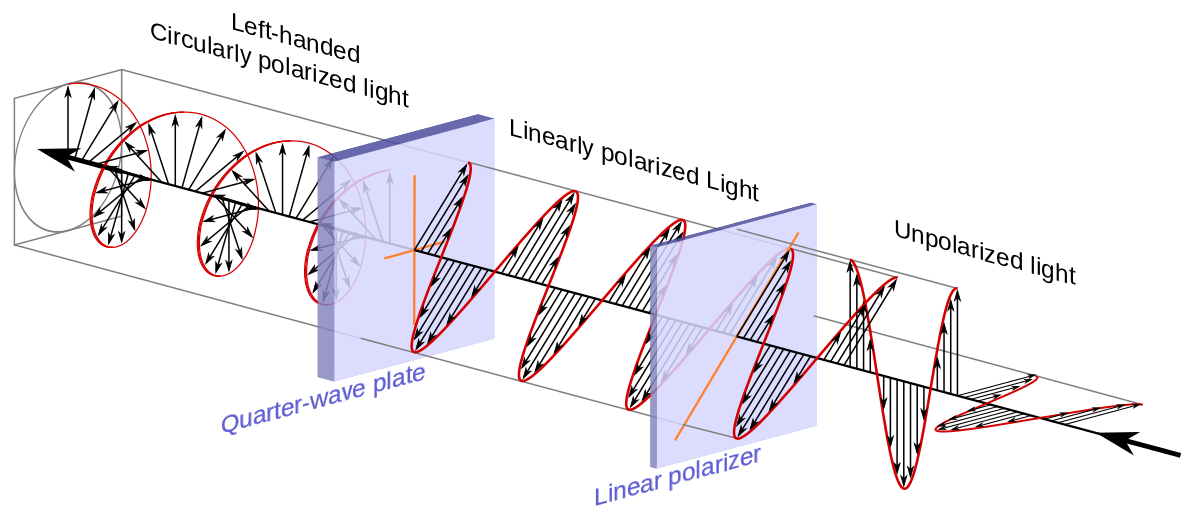 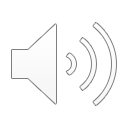 12
Quantum Logic Gates
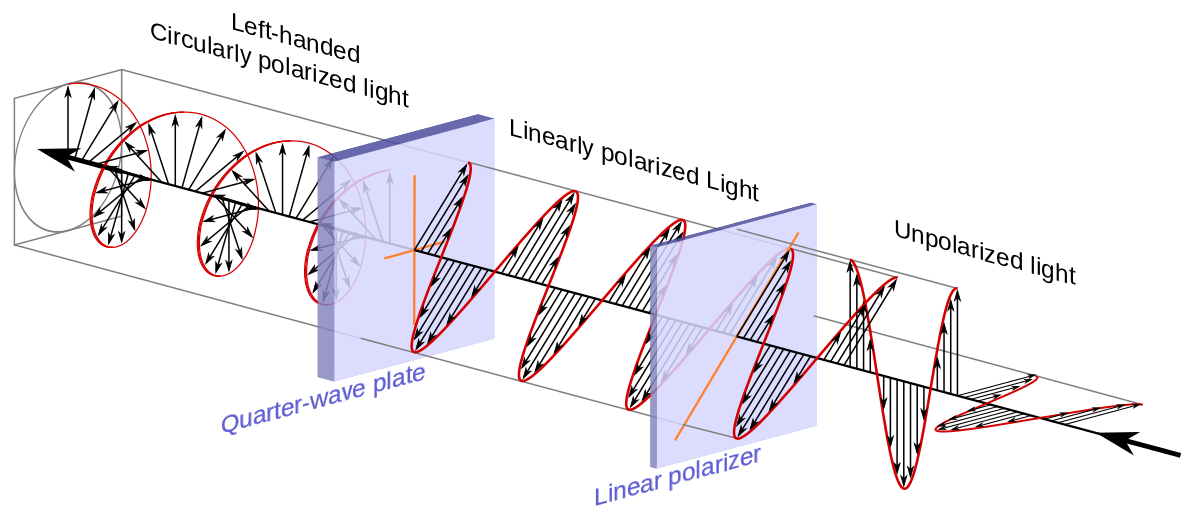 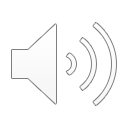 13
Quantum Logic Gates
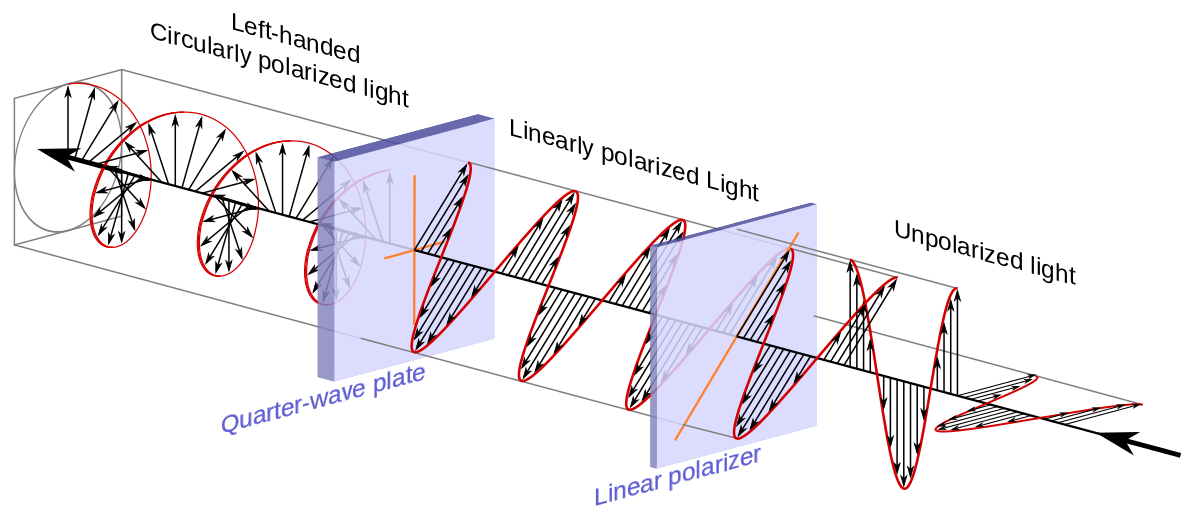 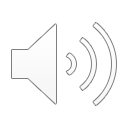 14
Classical Logic Gates
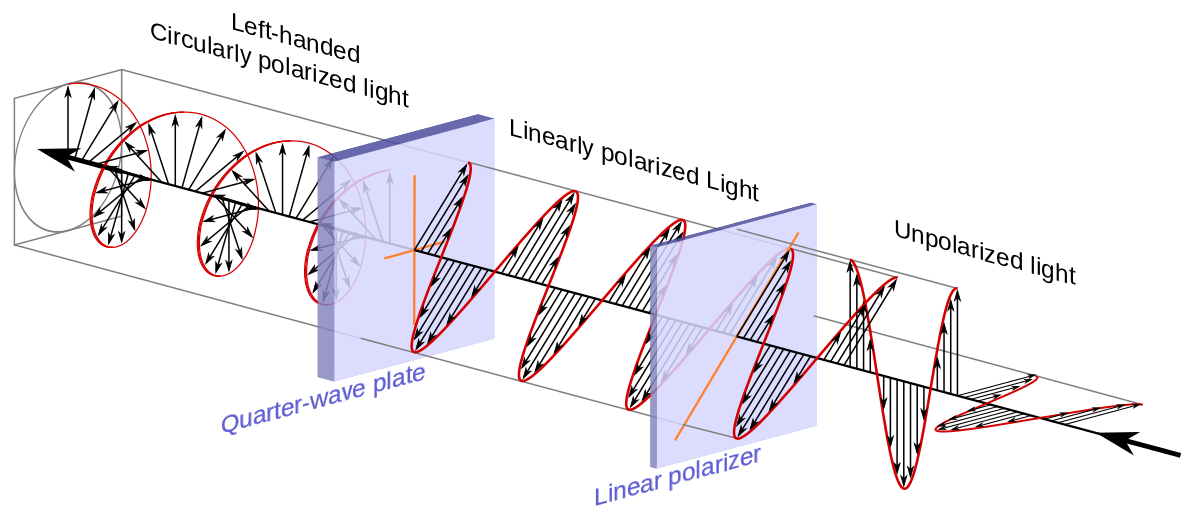 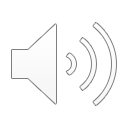 15
Quantum Logic Gates
Hadamard
(Quantum Superposition)
Boolean does not allow mixtures
(it’s either-or)
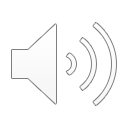 16
Quantum Logic Gates
Hadamard
(Quantum Superposition)



Reversible Gate
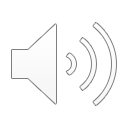 17
Irreversible gates
It is not reversible because you are
discarding information from input to output !!
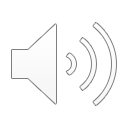 18
Reversible gates
It is not reversible because you are
discarding information from input to output !!
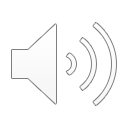 19
How many flavors of logic gates do we need?
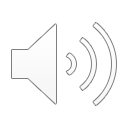 20
To be Universal
Must generate
a NOT
A
A
Must block an
input (e.g. A)

Here output ignores A
A
Only
Dep on
B
B = 0 or 1
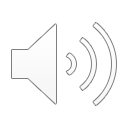 21
NAND is universal
A
A
A
B
NAND
NOT
AND = NOT(NAND)

B=0, output = 1 independent of A (blocks A)
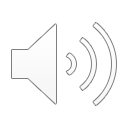 22
NAND is universal
A
B
A
A
NAND
A OR
B
B
B
A OR B = [A ⩃ B]

Come Rain or Shine = Not(rainless and shineless)
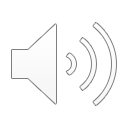 23